Sprachen lernen -
Spaß oder Stress?
Автор: Соловьянова Татьяна Анатольевна, 
учитель немецкого языка МБОУ «СОШ №6» г. Новомосковска, Тульская область
Was motiviert dich im Fremdsprachenunterricht?
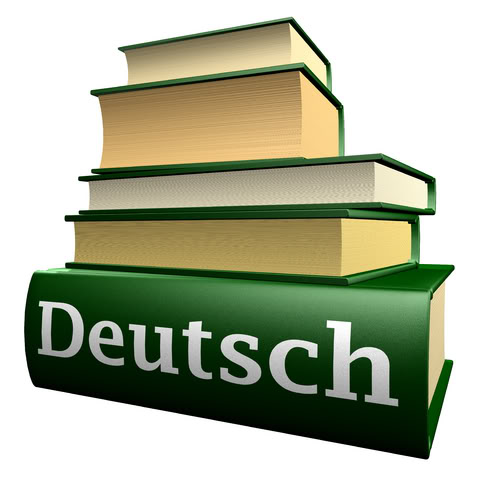 1
Die Möglichkeit eines Schüleraustausches. Man lernt andere Menschen und ihre Lebensweisen kennen (Rabea, 15)
2
Die ersten Erfolge motivieren, nur dann hat man Spaß 
(Ines, 16)
3
Es macht Spaß, wenn man die Sprache beherrscht (Christian, 15)
4
Man kann Englisch beim Verstehen  von Musiktexten brauchen. (Tobi, 15)
5
Englisch ist einfach und cool zu sprechen      (Reiner, 14)
6
Ich finde Französisch ist eine sehr schöne Sprache (Anika, 16)
7
Ich mag die englische Sprache, England und die USA (Benjamin, 15)
8
Ich bekomme die Information über die Kultur des anderen Landes      (Lisa, 17)
9
Ich finde die alten Römer interessant (Christian, 15)
10
Ich finde es immer wieder lustig und interessant, wie sich die meisten Fremdsprachen ähneln und z.B. von Latein abgeleitet werden (Aline, 15)
11
Das Sprechen zu wissen, das Englisch eine internationale Sprache ist  (Sabrina -Kim, 16)
12
Die Möglichkeit, sich mit Kommentaren in den Unterricht einbringen können (Vanessa, 16)
13
Mich motiviert es, wenn ich mich mit den anderen aus dem Kurs in der jeweiligen Fremdsprache unterhalten kann (Jutta, 15)
14
Freies Schreiben
 (Sarah, 15)
15
Die Texte, die man liest. Man kann, daraus sehen, wie gut man ist  
(Dennis, 16)
16
Mich motiviert es Vokabeln zu lernen, da ich eine französische Austauschschülerin zur Gast hatte. Da habe ich gemerkt, dass Grammatik nicht viel bringt (Linda, 16)
17
Das Arbeiten  in Gruppen (Jenny, 16)
18
Lob des Lehrers
(Anika, 16)
19
Hilfe vom Lehrer (Jan, 15)
20
Lehrer, mit denen man Witze machen kann und Spaß im Unterricht hat (Vanessa, 16)
21
Manche Lehrer geben sich viel Mühe den Unterricht abwechslungsreich zu gestatten (Sabrina, 16)
22
Ich finde es gut, dass manchmal fachübergreifend gearbeitet wird (Martin, 15)
23
Lehrer, die selbst Spaß am Fach haben (Anja, 15)
24
Exkursionen (Anne, 15)
25
Dass das Mündliche sehr hoch bewertet wird  (Jasmin, 15)
26
Gute Ergebnisse in Klassenarbeiten
 (Martina, 15)
In welchem Satz spricht man über…
Sprachliche Motivation
Psychologische Motivation
Kommunikative Motivation
Benutzmotivation
Erfolgsmotivation
Kommerzmotivation
Motivation durch Interesse zur fremdsprachlichen Kultur und zum fremden Land
Motivation durch Interesse zur Persönlichkeit des Lehrers
Sprachliche Motivation
3,5,6,10,15,25
Psychologische Motivation
2,18
Kommunikative Motivation
12,13,17
Benutzmotivation
1,4,14,16,22,24
Erfolgsmotivation
2,26
Kommerzmotivation
11
Motivation durch Interesse zur fremdsprachlichen Kultur und zum fremden Land
1, 7, 8, 9
Motivation durch Interesse zur Persönlichkeit des Lehrers
18,19,20,21,23
Welche Arten der Arbeit nach der Sprache sind in diesem Text genannt ?
Verstehen;
Schreiben;
Arbeit in den Gruppen;
Mündliche Rede;
Arbeit nach den grammatischen Regeln
Welche Bestandteile der Sprache als ein System   sind in diesem Text genannt ?
Text ;
Vokabeln (Lexik);
Grammatik (Regeln)
Was demotiviert dich im Fremdsprachenunterricht?
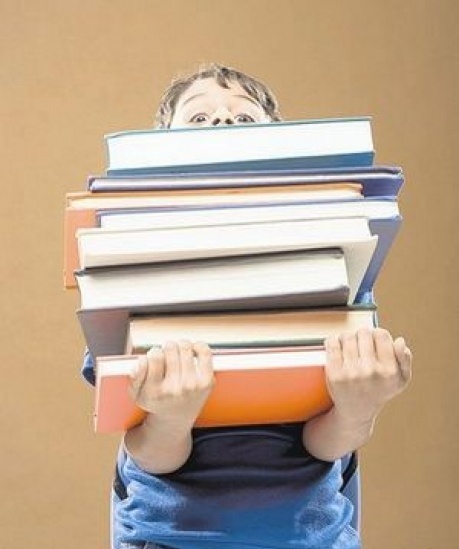 1
Französisch ist zu komplex und manchmal schwer zu verstehen (Markus, 17)
2
Die Aussprache im Englischen und Französischen ist meist schwer (Tina, 16)
3
Stupides Grammatiklernen und Verbformen
 (Christian, 15)
4
Dass so gut wie nie das freie Sprechen oder auch umgangssprachliche Vokabeln gelehrt werden (Tina, 15)
5
Ausnahmen  bei Regeln (Thea, 15)
6
Langweiliger Unterricht, schwere Arbeiten
 (Daniela, 15)
7
Dass in Latein immer nur genau nach Plan übersetzt wird (Nadine, 16)
8
Die Lehrer sprechen zu viel Deutsch
 (Jenni, 16)
9
Stures Pauken (Dennis, 16)
10
Wenn nur der Lehrer spricht und die Schüler zuhören. Langweilige Themen! (Vanessa, 16)
11
Dass der Lehrer die Sprache nicht so gut beherrscht (Julia, 16)
12
Der hohe Leistungsdruck, zu große Klasse. Lehrer, die kein richtiges Interesse haben den Stoff überzubringen (Oliver, 16)
13
Wenn in jeder Unterrichtsstunde das Gleiche passiert 
(Peter, 15)
14
Hausaufgaben, schlechte Noten (Anika, 16)
Was demotiviert dich im Fremdsprachenunterricht?
Schwierigkeit der Sprache;
Schwere Aussprache;
Grammatiklernen;
Verformen;
Freie Sprechen;
Vokabellernen;
Regelausnahmen;
Langweiliger Unterricht;
Schwere Arbeiten;
Planfolgen;
Was demotiviert dich im Fremdsprachenunterricht?
11. Zu viel Deutsch;
12. Pauken;
13. Zu viel Lehrersrede;
14. Langweilige Themen;
15. Mangel der Sprachkenntnissen bei dem Lehrer;
16. Leistungsdruck;
17. Zu großen Gruppen der Lernenden;
18 Mangel der Interesse beim Lehrer den Stoff überzubringen;
19.  Alltagsgang der Stunde;
20. Hausaufgaben;
21. Schlechte Noten.